Harlem Renaissance
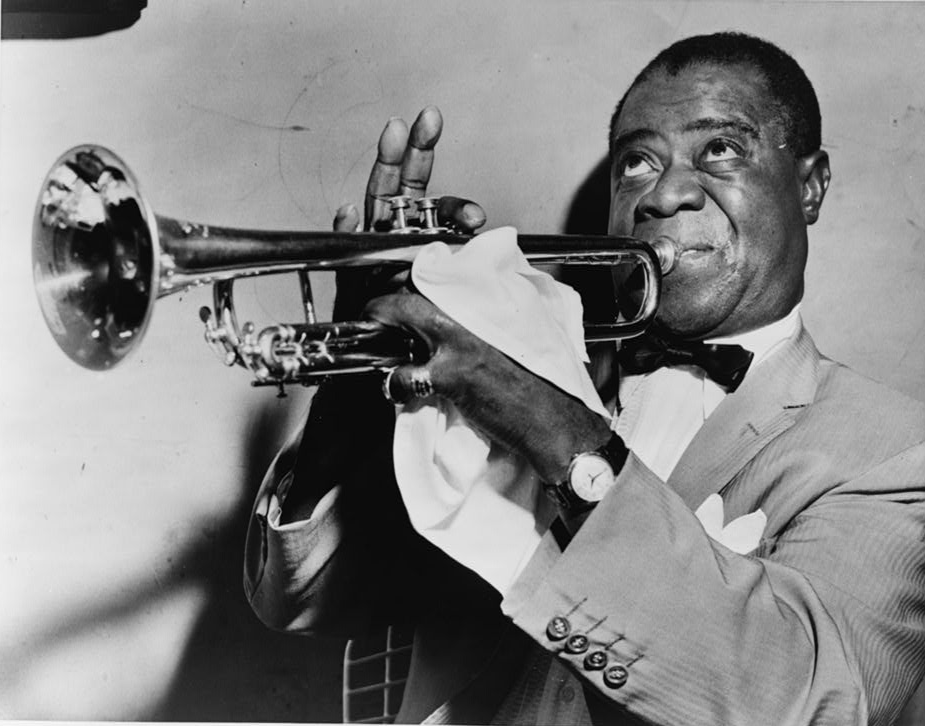 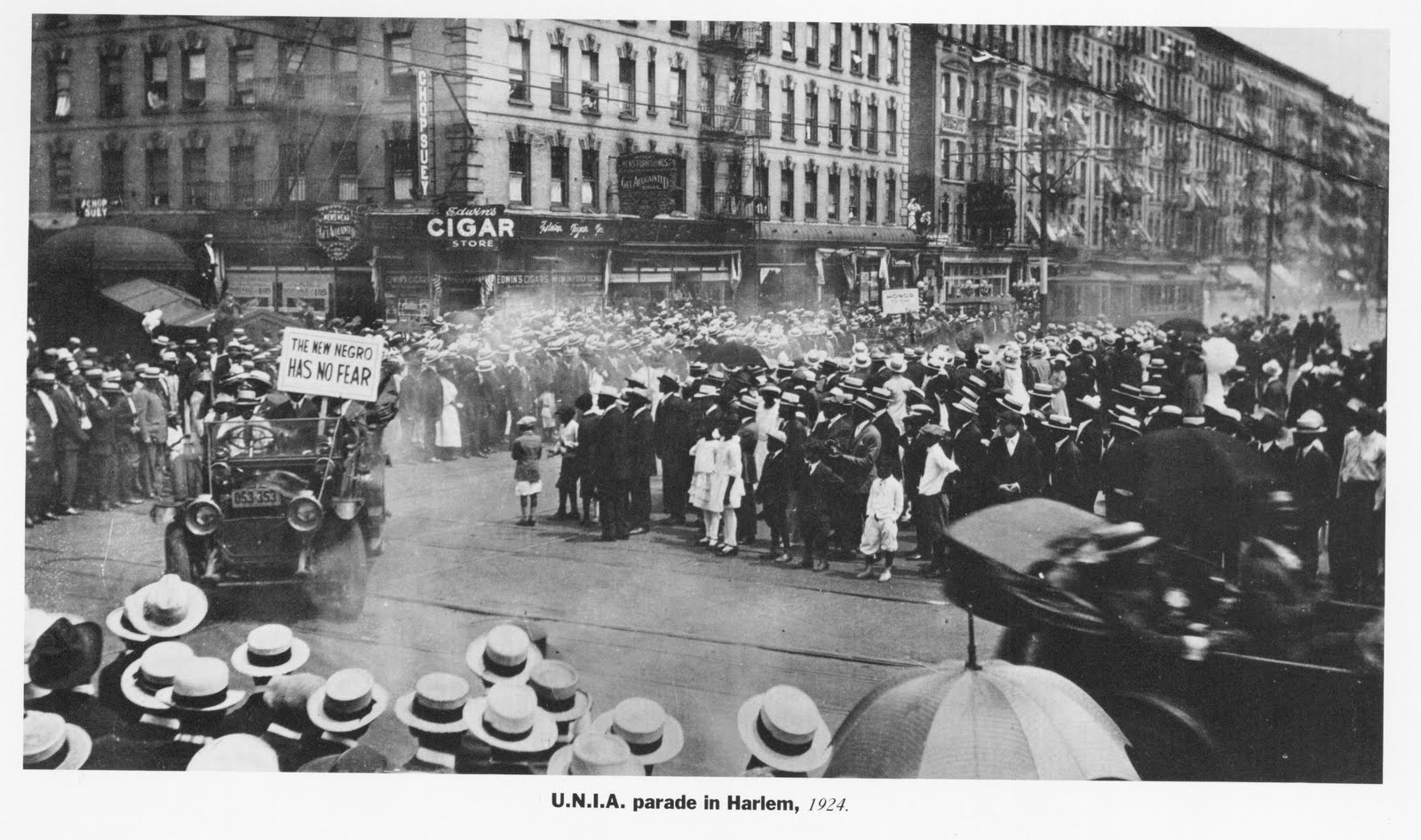 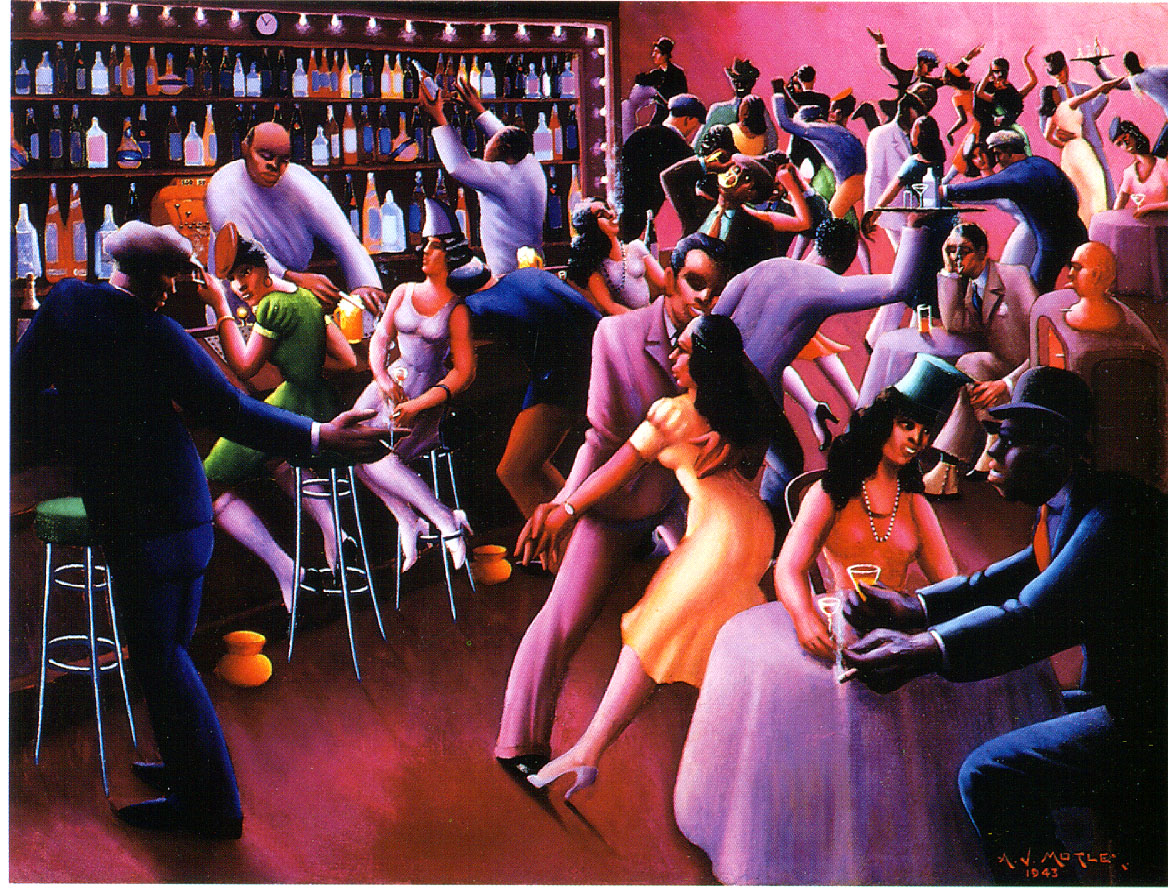 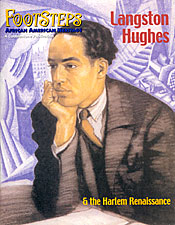